Cerebral Blood 
Circulation
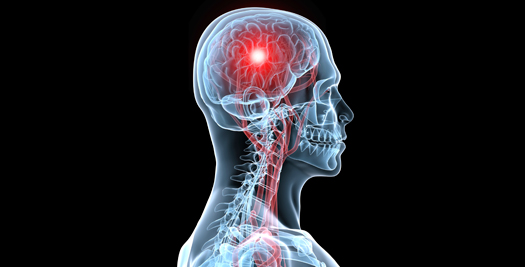 Khaleel Alyahya, PhD, MEd
@khaleelya
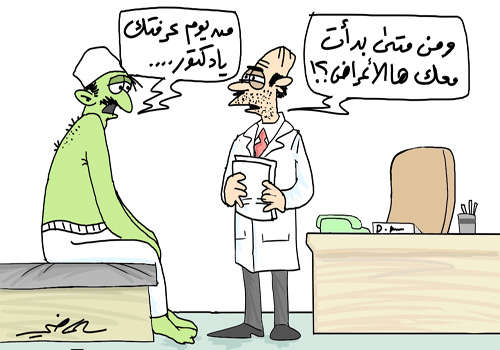 OBJECTIVES
At the end of the lecture, students should be able to:

List the cerebral arteries.
Describe the cerebral arterial supply regarding the origin, distribution and branches.
Describe the arterial Circle of Willis .
Describe the cerebral venous drainage and its termination.
Describe arterial & venous vascular disorders and their clinical manifestations.
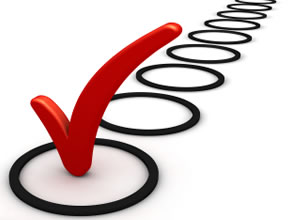 Review: THE BRAIN
Large mass of nervous tissue located in the cranial cavity.
Has four major regions.
Cerebrum 
(Cerebral hemispheres)
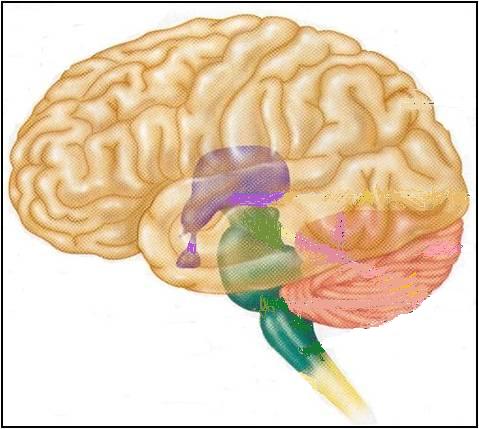 Diencephalon: Thalamus, Hypothalamus, Subthalamus & Epithalamus
Cerebellum
Brainstem: Midbrain, Pons & Medulla oblongata
Review: CEREBRUM
The largest part of the brain, and has two hemispheres. 
The surface shows elevations called gyri, separated by depressions called sulci.
Each hemispheres divided into  four lobes by deeper grooves.
Lobs are separated by deep grooves called fissures.
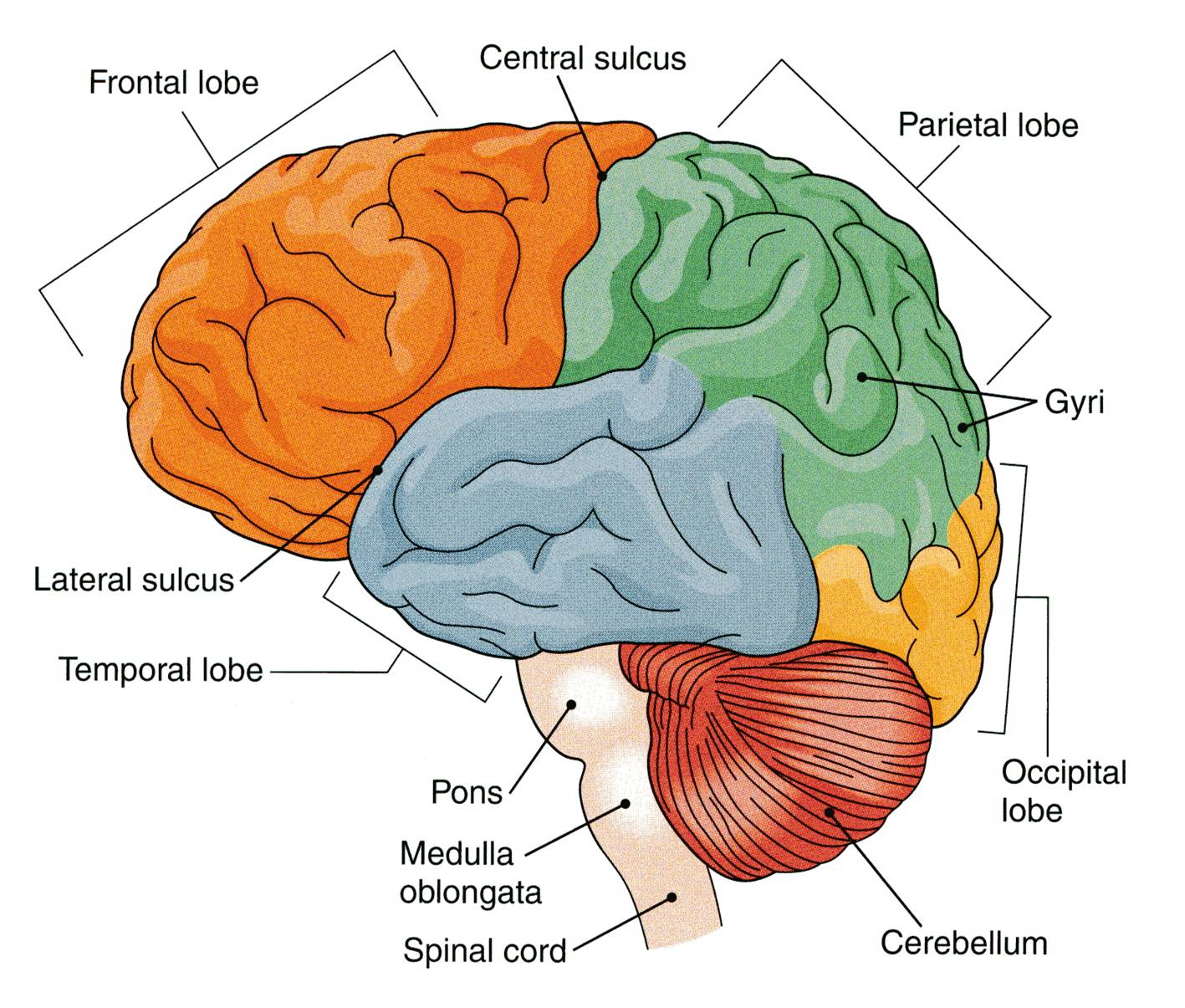 CEREBRAL ARTERIAL SUPPLY
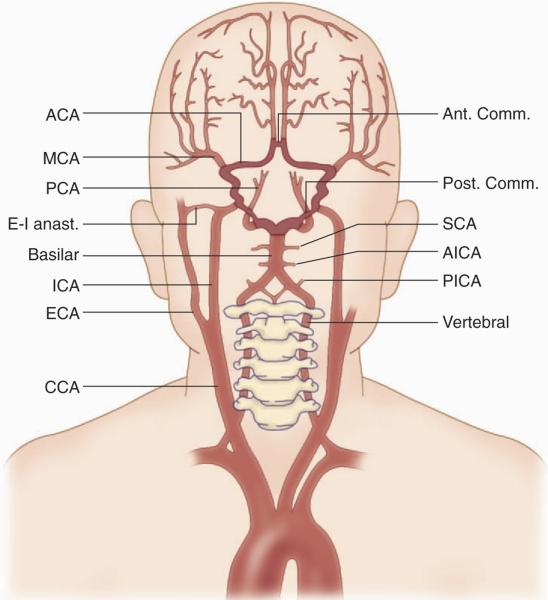 It is Provided by Two Systems:
 Carotid System
 Vertebro-Basilar System
CEREBRAL ARTERIAL SUPPLY
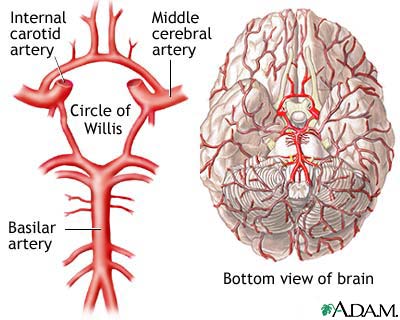 The two Systems join at Circle of Willis, 
 It is Located on the base of the brain
 It Encircles: 
Optic chiasma
Hypothalamus
Midbrain
CIRCULUS ARTERIOSUS (OF WILLIS)
Named after Thomas Willis (1621–1675), an English physician
It is Formed by:
 Two Anterior cerebral arteries
 Two Internal carotid arteries
 Two Posterior cerebral arteries
 Two  Posterior communicating arteries
 One Anterior communicating artery
 It Gives numerous small vessels that penetrate the surface of the brain
Perforating arteries 
 They are divided into:
Anterior perforating arteries
Posterior perforating arteries
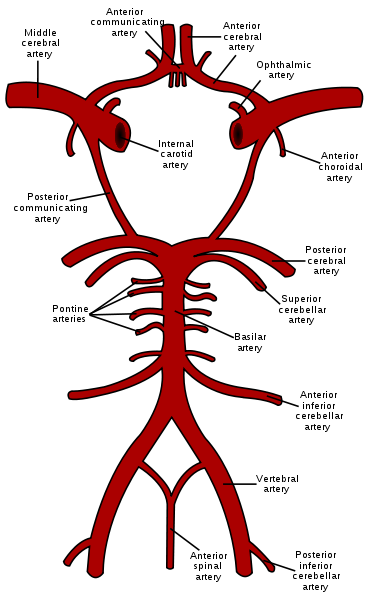 ANTERIOR PERFORATING ARTERIES
Arise from:
Anterior cerebral artery, 
Anterior communicating artery
Middle cerebral artery

Enter brain through:
 Anterior perforated substance
 irregularly quadrilateral area in front of the optic tract and behind the olfactory trigone.
Supply:
Large part of basal ganglia
Optic chiasma
Internal capsule
Hypothalamus
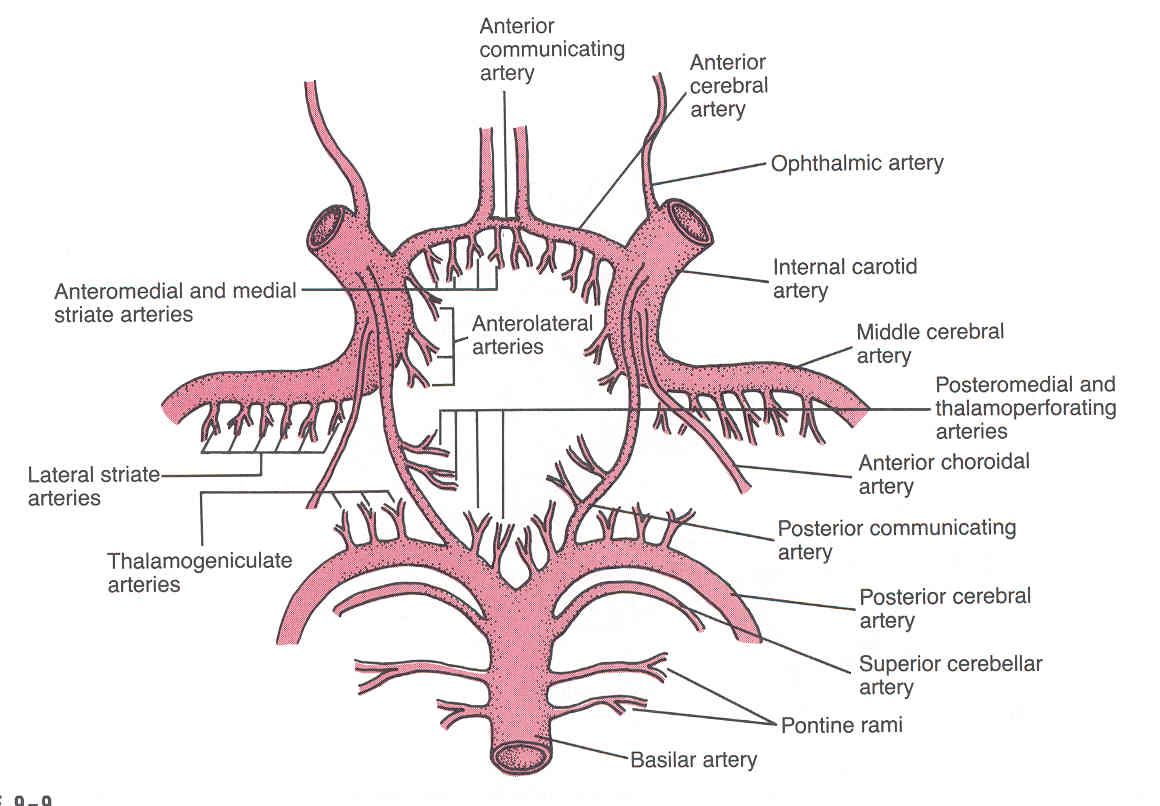 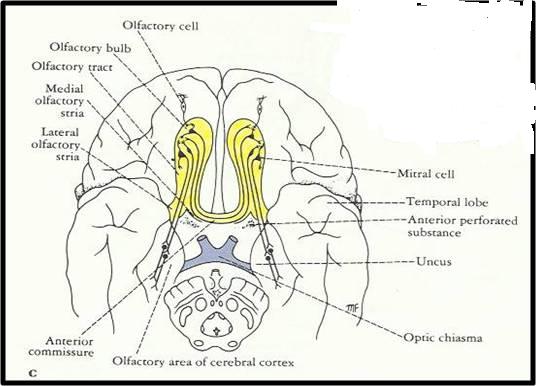 POSTERIOR PERFORATING ARTERIES
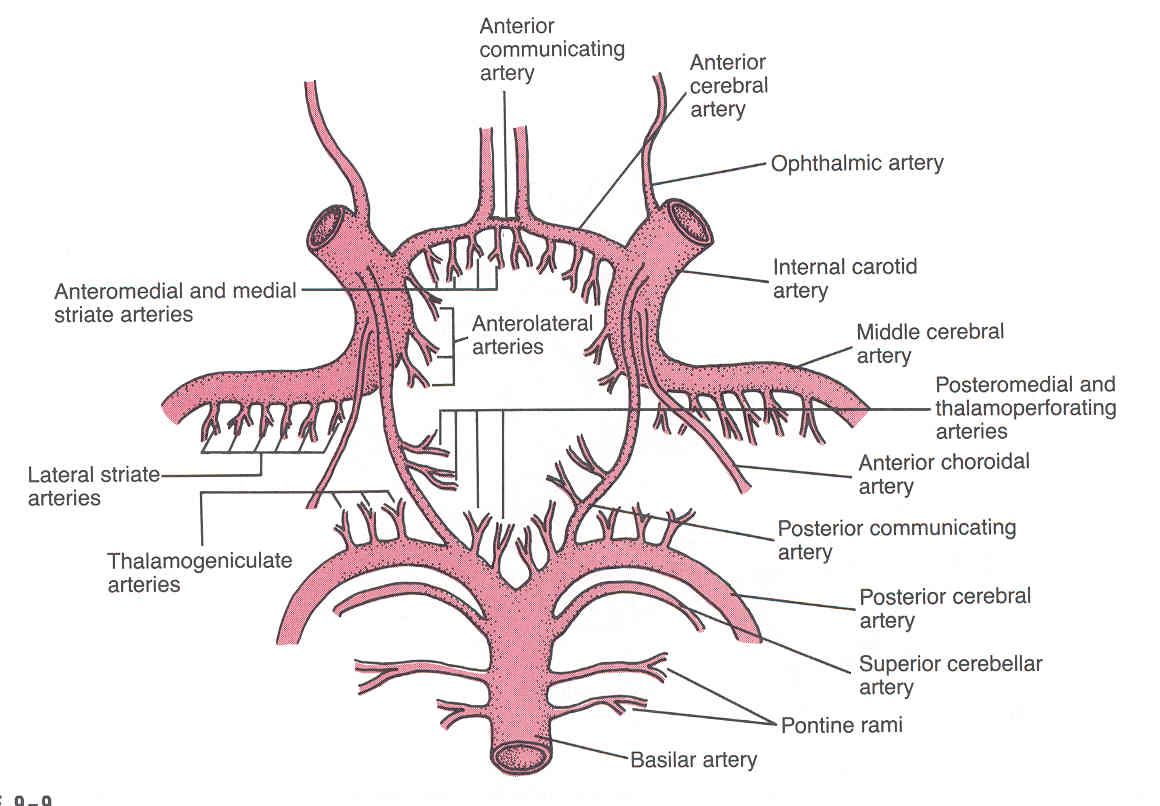 Arise from:
 Posterior cerebral artery 
 Posterior communicating artery
Enter brain through:
 Posterior Perforated substance
Supply:
Ventral portion of Midbrain
Parts of Subthalamus and Hypothalamus
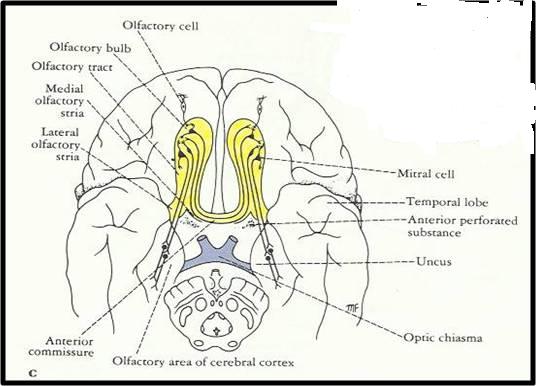 ANTERIOR CEREBRAL ARTERY
Supplies: Orbital and medial surfaces of frontal and parietal lobes
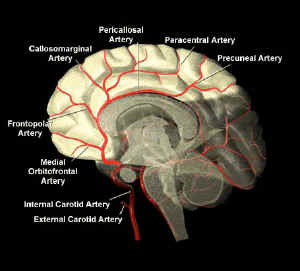 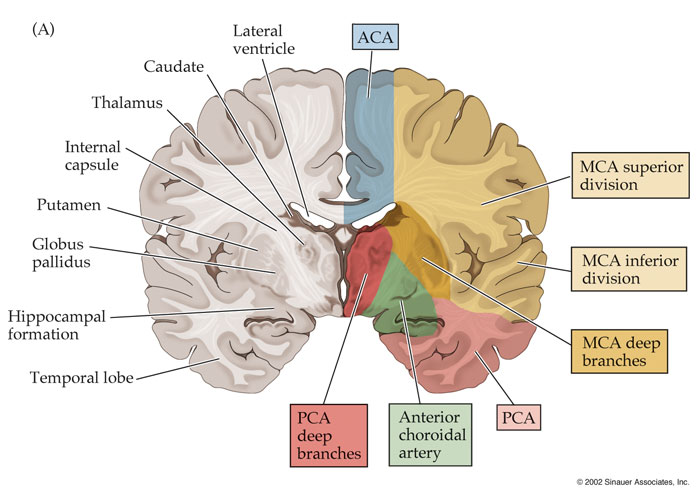 MIDDLE CEREBRAL ARTERY
Supplies: Entire Superolateral surface:

Somatosensory Cortex
Motor Cortex
Broca's Area
linked to speech production.
Heschl’s Gyrus
 to process incoming auditory information
Wernicke’s Area 
 It is involved in the understanding of written and spoken language
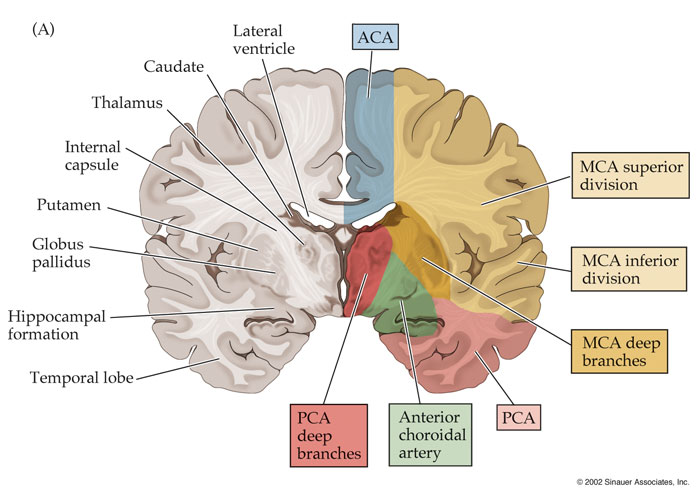 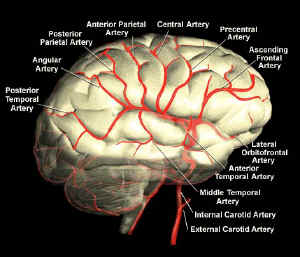 POSTERIOR CEREBRAL ARTERY
Supplies: 
 
Anterior and inferior temporal lobes
Uncus
Located on the tip end of the medial surface of the parahippocampal gyrus.
Part of the olfactory cortex that processes information from the sense of smell.
Inferior temporal gyri
Inferior and Medial Occipital lobe
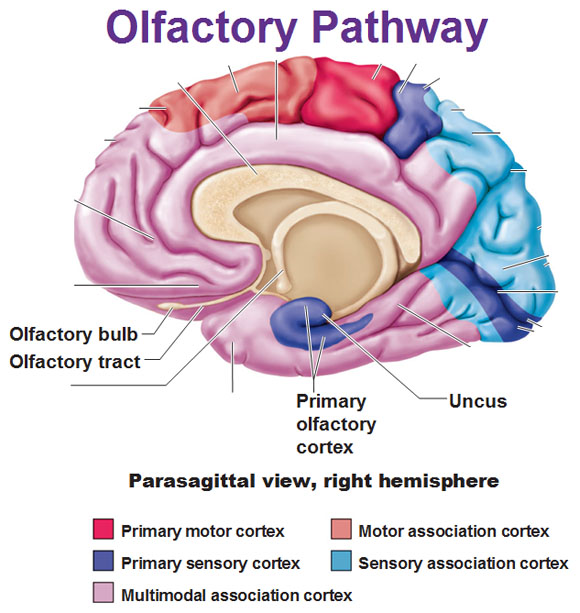 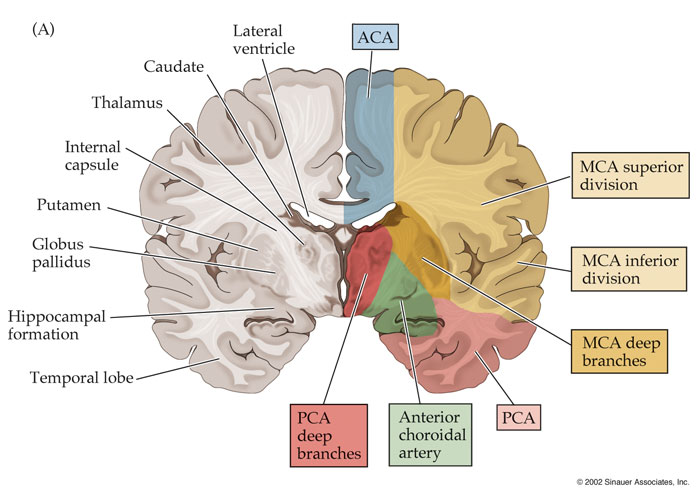 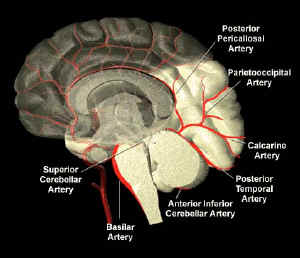 DISTRIBUTION OF CEREBRAL ARTERIES
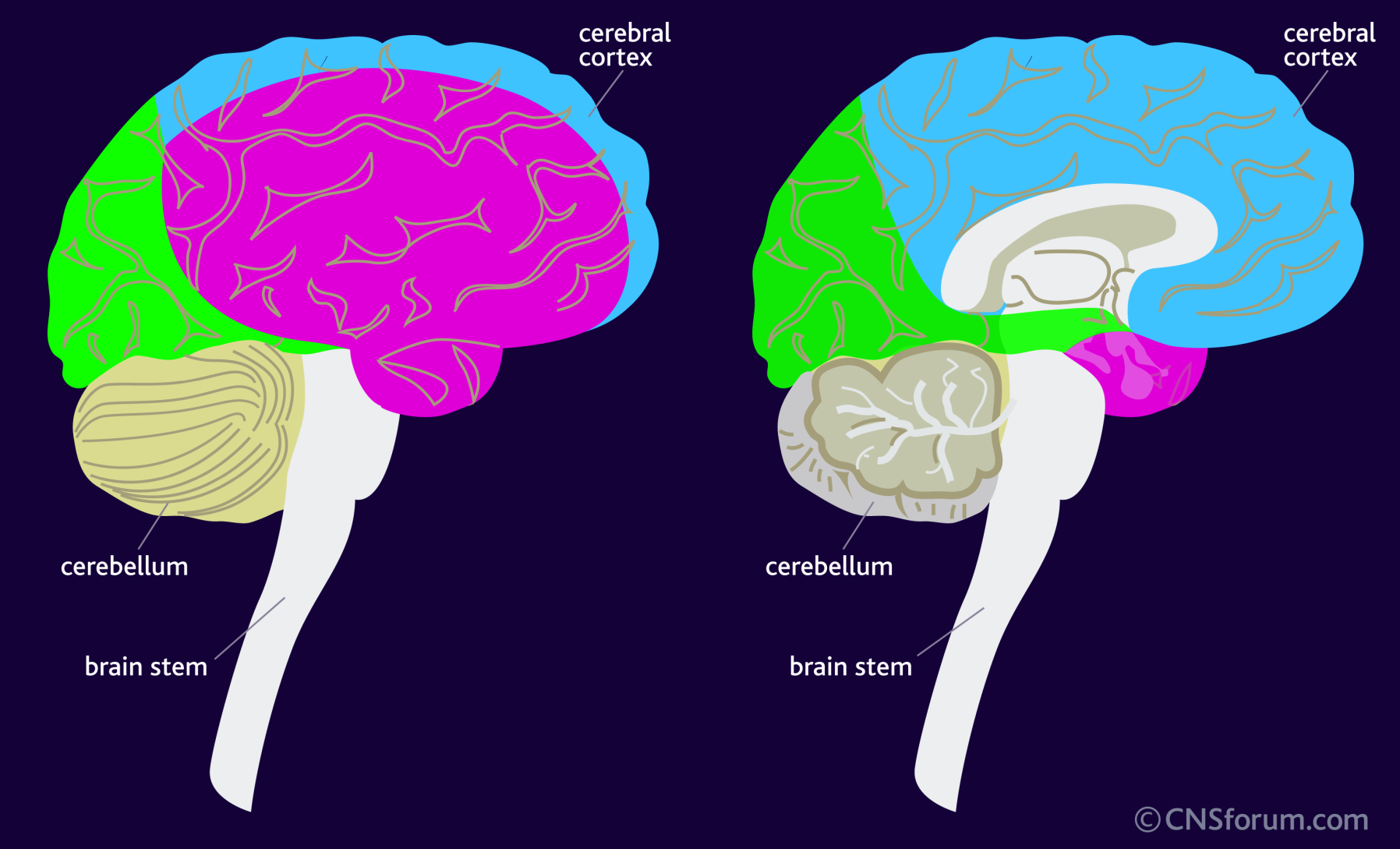 MCA
PCA
ACA
ARTERIAL DISORDER
Stroke
Sudden occlusion
Hemorrhage
Aneurysm
localized, blood-filled balloon-like bulge in the wall of a blood vessel.
Angioma
is benign tumors derived from cells of the vascular or lymphatic vessel walls (epithelium) or derived from cells of the tissues surrounding these vessels.
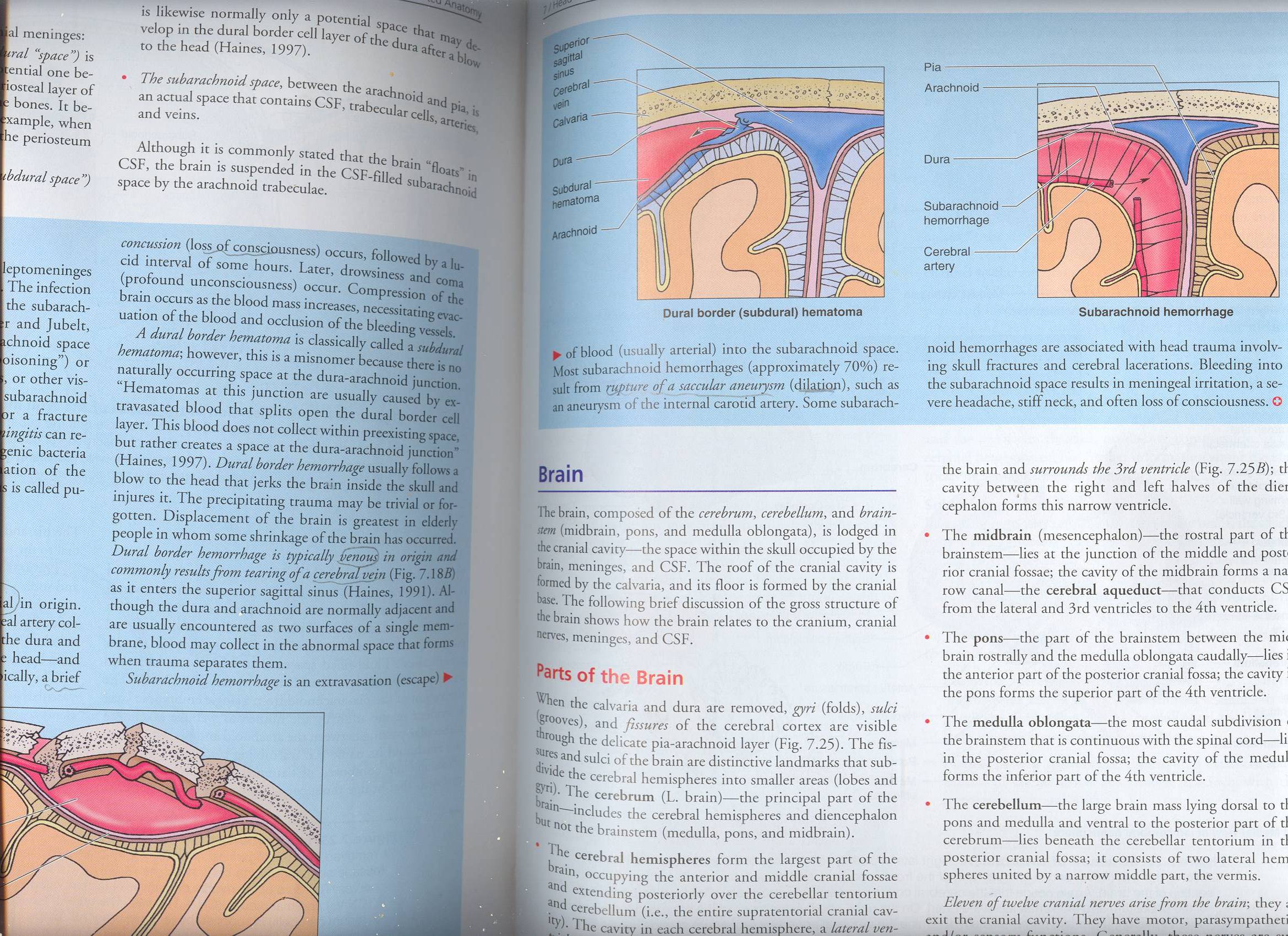 ACCLUSION OF ACA
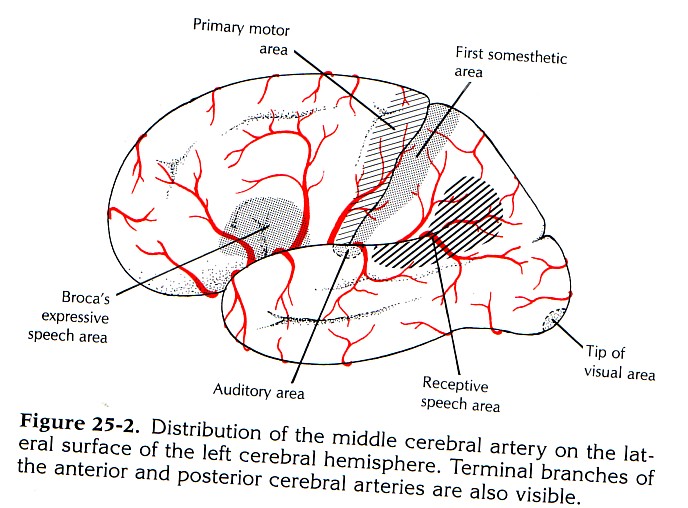 Manifestations:
Motor disturbance in contralateral distal leg
Difficulty in Prefrontal lobe Functions: 
Cognitive thinking
Judgment
Motor initiation
Self monitoring
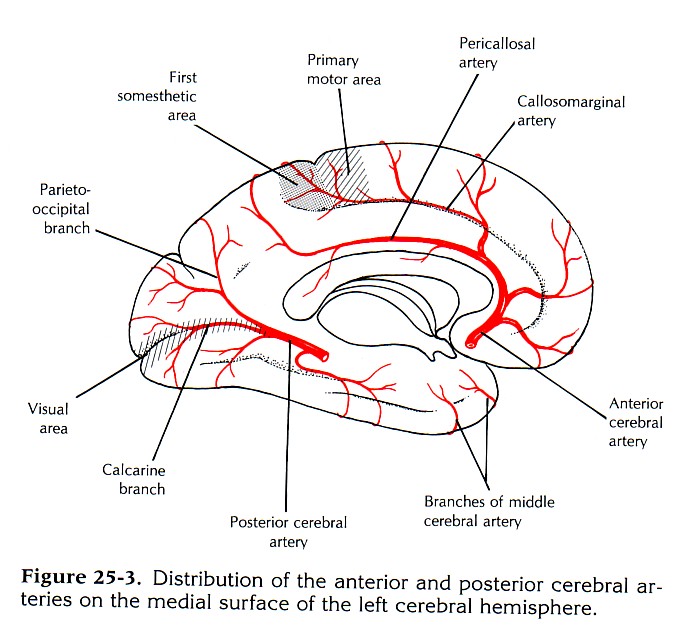 ACCLUSION OF MCA
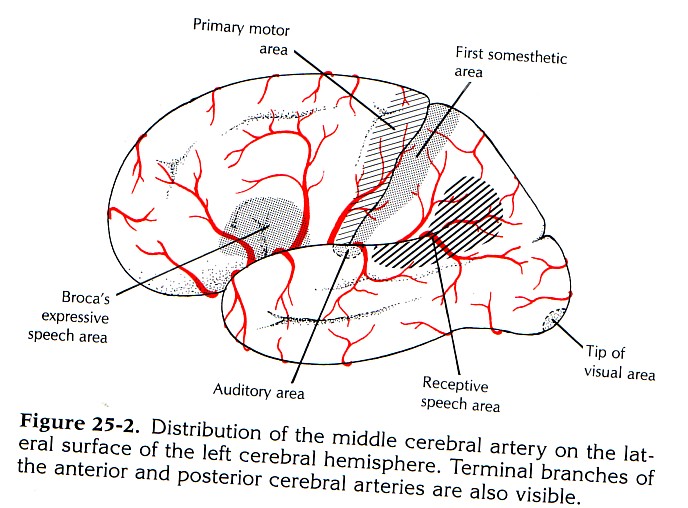 Manifestations:
Contralateral weakness of:
face, arm, and hand more than legs
Contralateral sensory loss of:
face, arm, and hand more than legs 
visual field cut (damage to optic radiation)
Aphasia: language disturbances 
Broca's: production
Wernicke's: comprehension
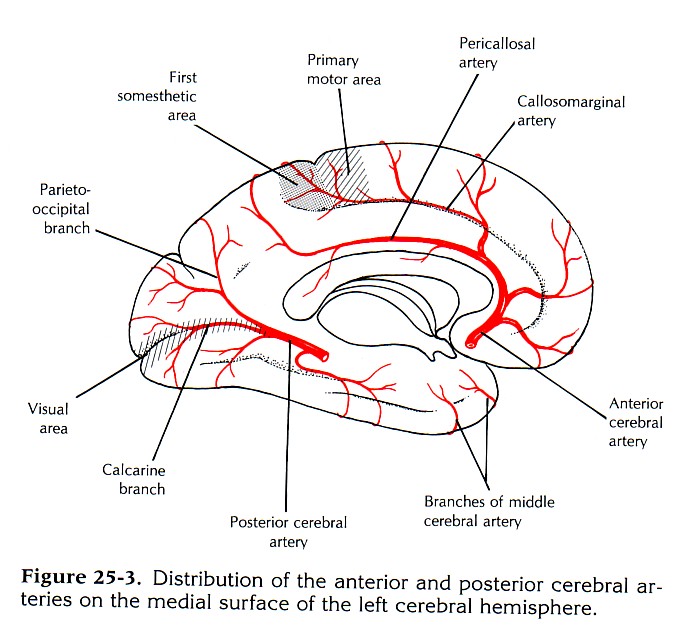 ACCLUSION OF PCA
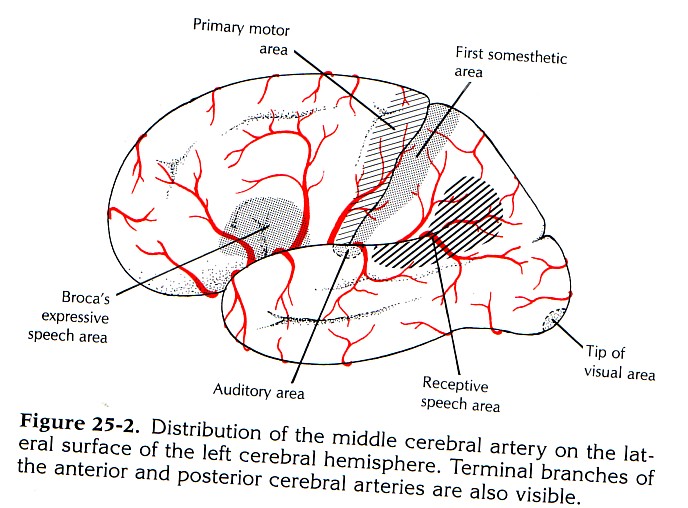 Manifestations:
Visual disturbances
Contralateral homonymous hemianopsia 
Bilateral lesions: cortical blindness 
patients unaware they cannot see (Anton's syndrome)
Memory impairment 
If temporal lobe is affected
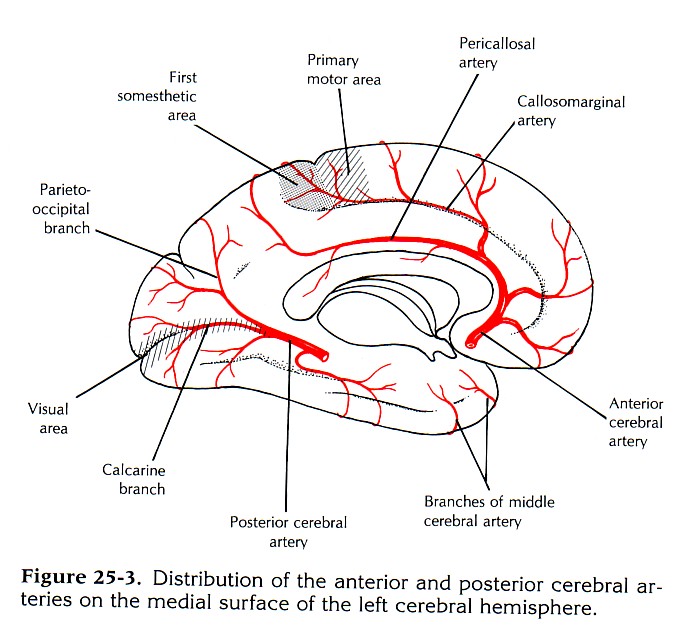 HOW WE ARE DOING ..?
Which statement(s) of the following is NOT Wrong?
Anterior cerebral arteries supply Broca's and Wernicke’s Area..!!
Occlusion of MCA causes difficulty in Prefrontal lobe’s functions..!!
Middle cerebral arteries are part of Willis Circle..!!
Aneurysm is benign tumors derived from cells of the vascular or lymphatic vessel walls..!! 
Posterior cerebral arteries supply anterior and inferior temporal lobes..!!
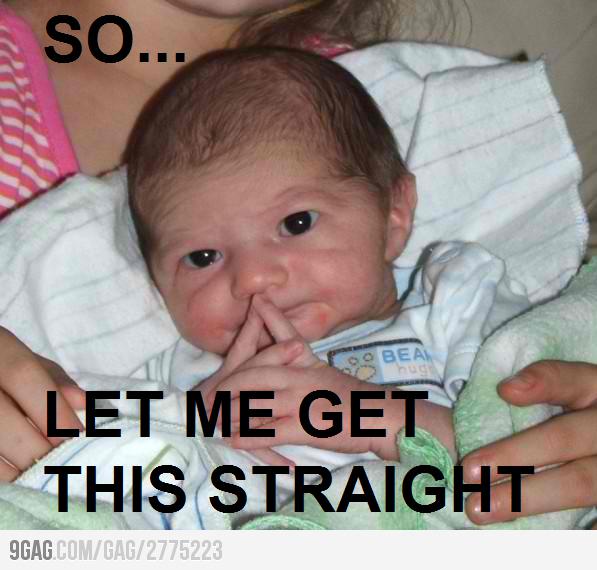 CEREBRAL VENOUS DRAINAGE
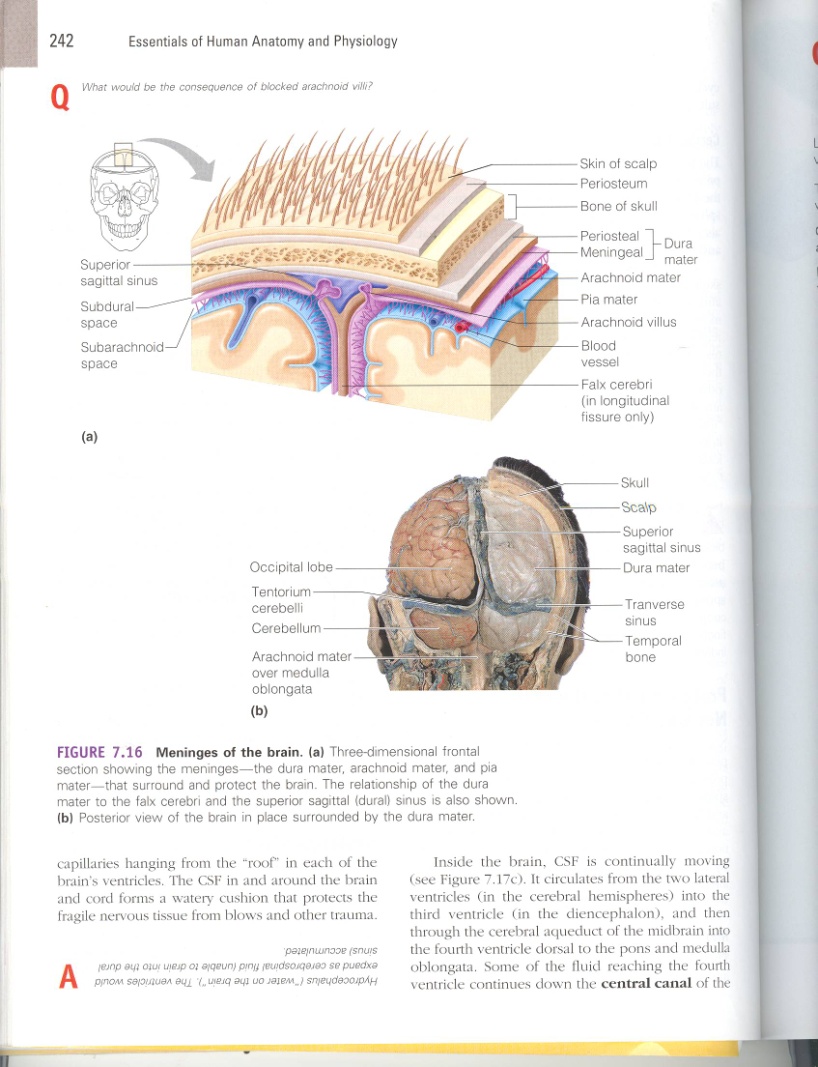 It involves:
Superficial (cortical) veins:
 Drain the cortical surface
Deep veins: 
Drain the deep structures
These veins ultimately drain into: 
 Dural Venous Sinuses
The Veins  are thin walled and are devoid of valves.
SUPERFICIAL CORTICAL VEINS
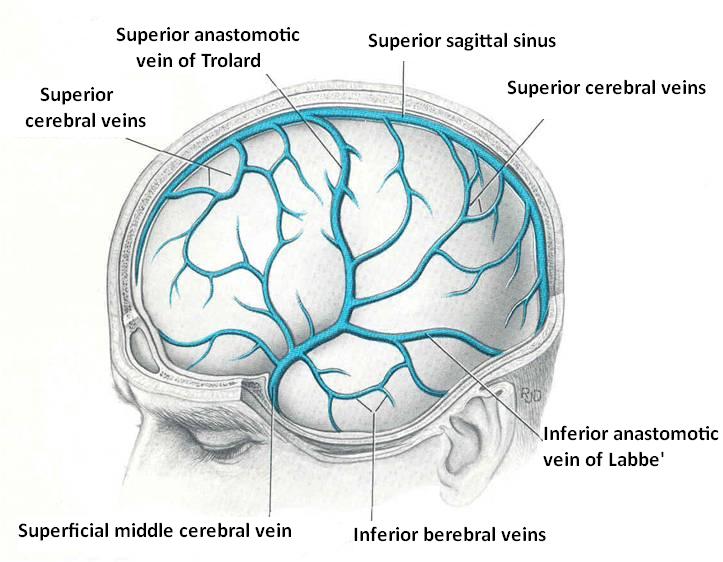 Lie on the brain surface, in the Subarchnoid space.

They are divided into:
Superior cerebral veins
Inferior cerebral veins
Superficial middle cerebral vein
SUPERFICIAL CORTICAL VEINS
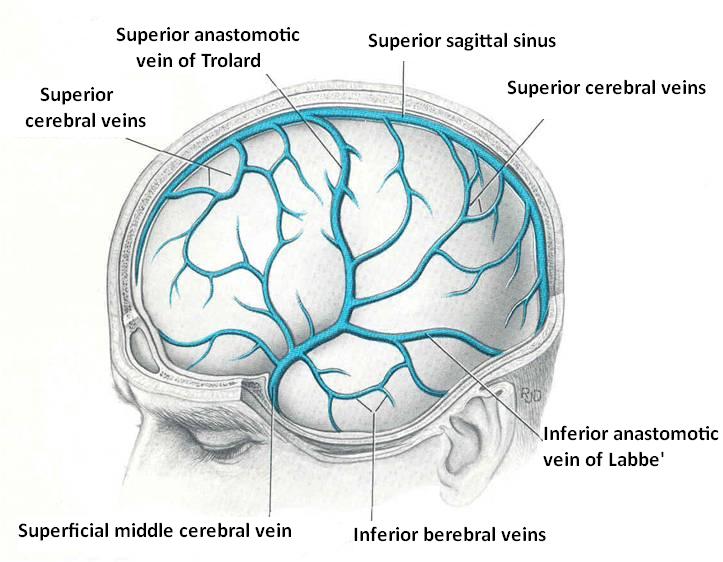 Superior Cerebral Veins 

6 to 12 veins
Drain lateral surface of brain above the lateral sulcus
Terminate mainly into the Superior Sagittal sinus, and partly into superficial middle cerebral vein.
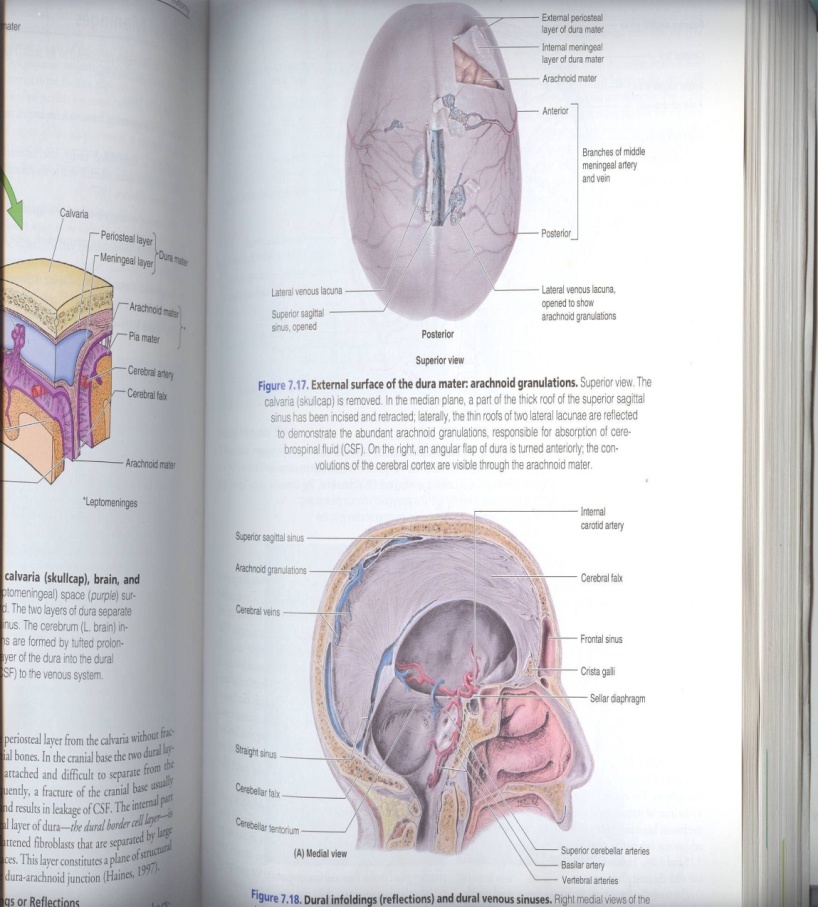 SUPERFICIAL CORTICAL VEINS
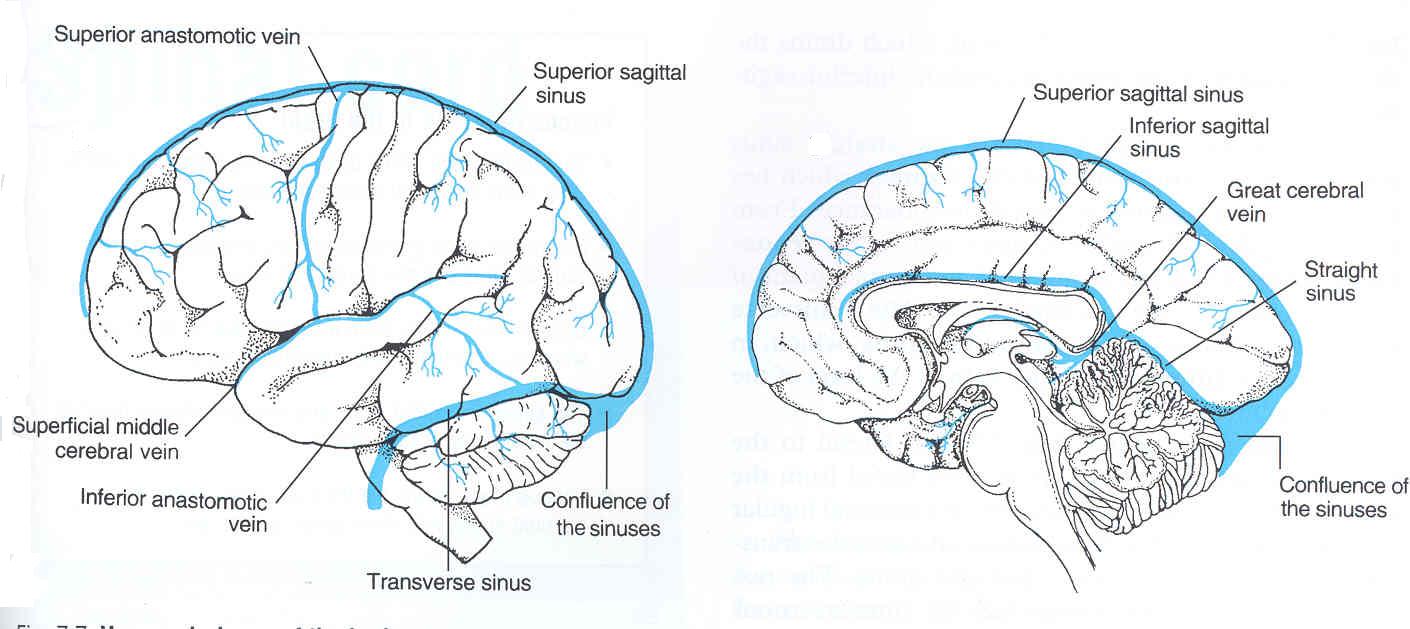 Inferior Cerebral Veins 

Run below  the lateral sulcus
Drain the lateral surface of the temporal lobe
Terminate mainly into superficial middle cerebral vein & partly into Transverse sinus.
SUPERFICIAL CORTICAL VEINS
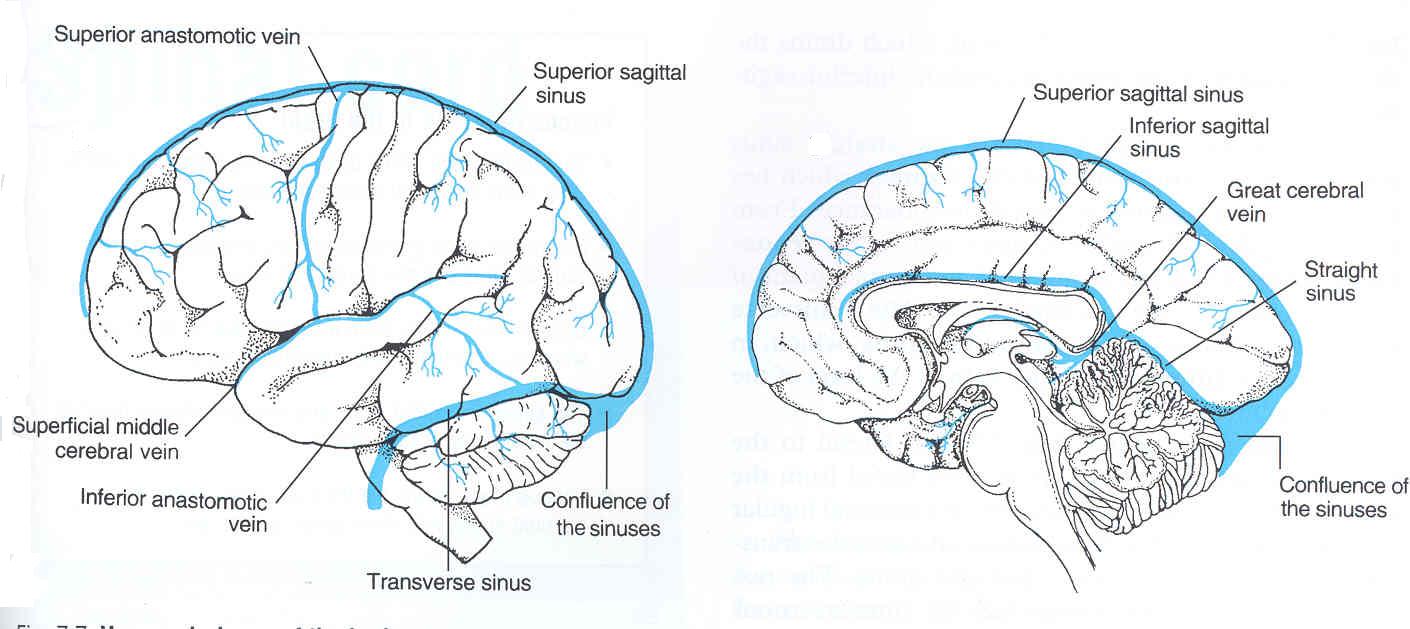 Superficial Middle Cerebral Vein 

 Runs along  the lateral sulcus
 Terminates into the Cavernous sinus
 Connected posteriorly by Superior & Inferior anastomotic veins to Superior Sagittal & Transverse sinuses respectively.
DEEP CEREBRAL VEINS
They drain the internal structures;
 Basal ganglia
 Internal capsule
 Thalamus
 They merge to form the Internal Cerebral Veins.
 The two veins unite in the midline to form the Great Cerebral vein.
 This short vessel is continuous with the Straight Sinus.
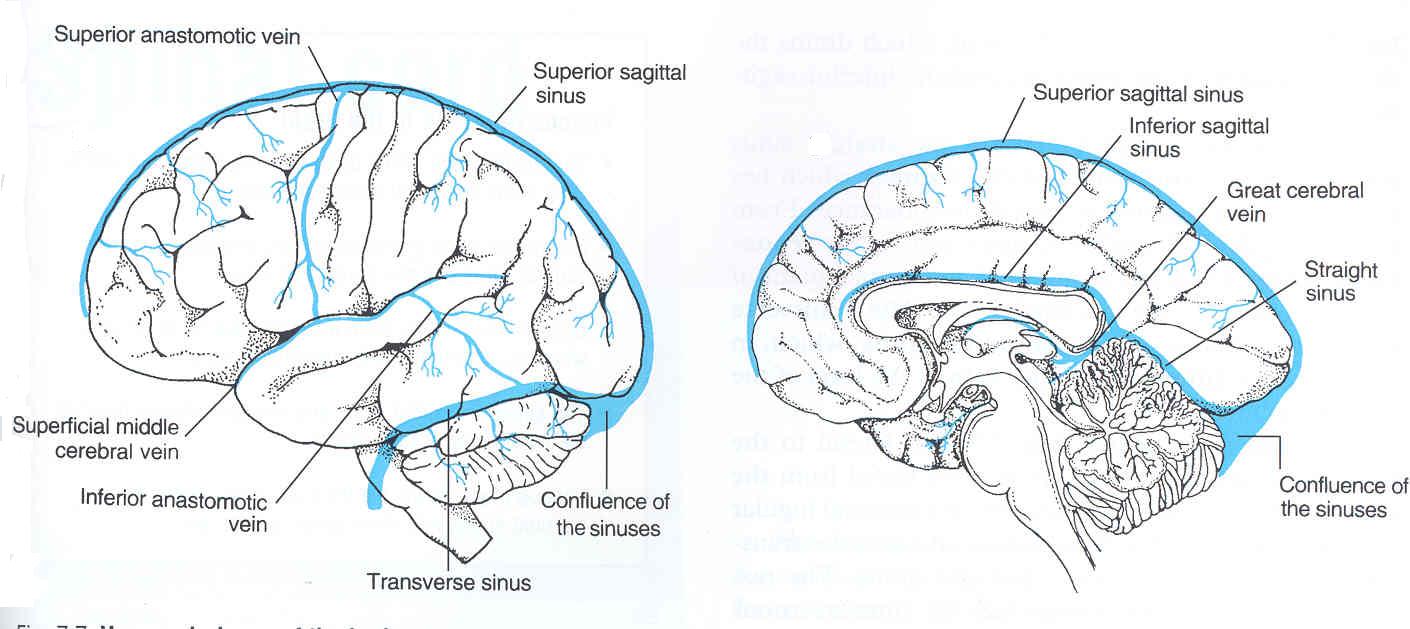 DURAL VENOUS SINUSES
Paired
Single
Transverse
Sigmoid
Cavernous
Petrosal
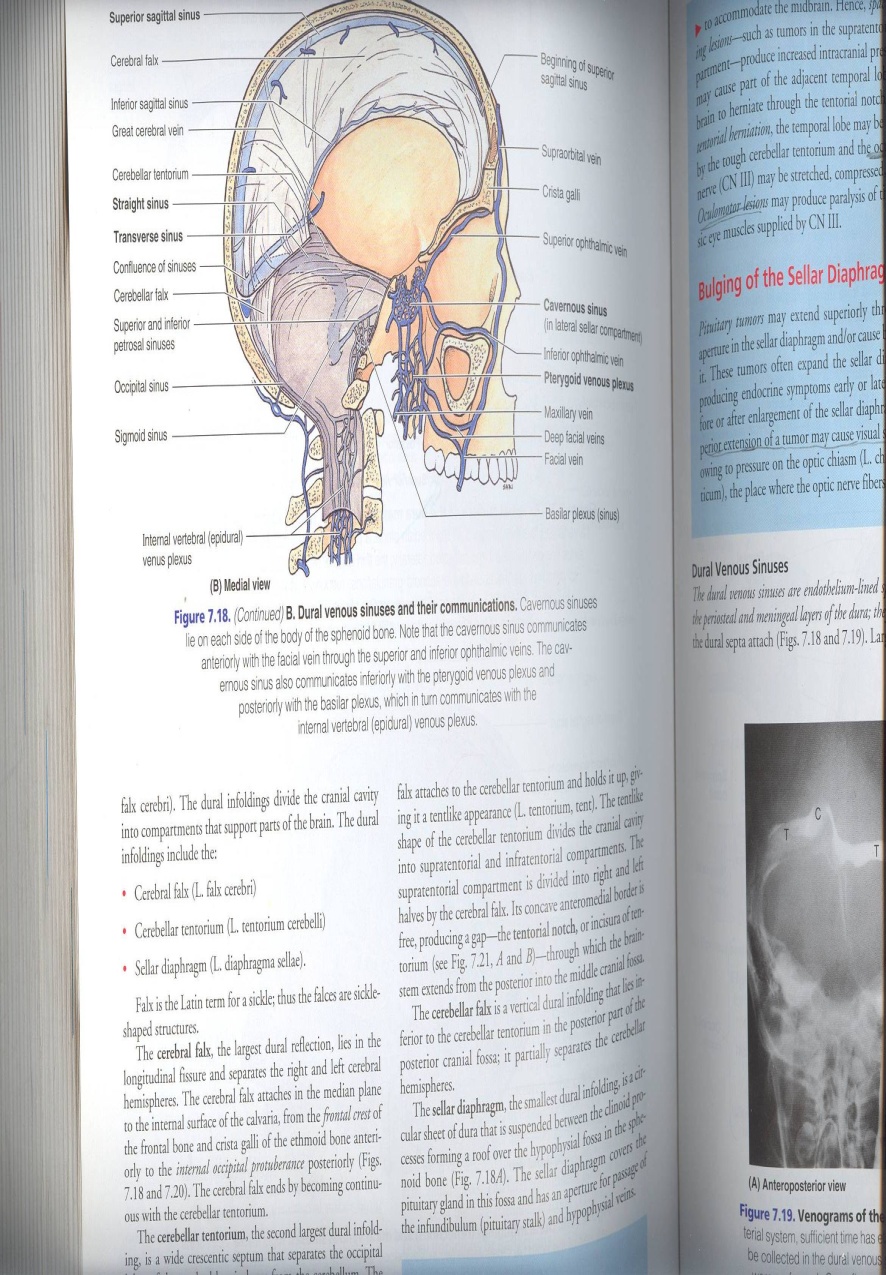 Superior sagittal
Inferior sagittal
Straight
Occipital
Blood flows from transverse & sigmoid sinuses into IJV
VENOUS DISORDER
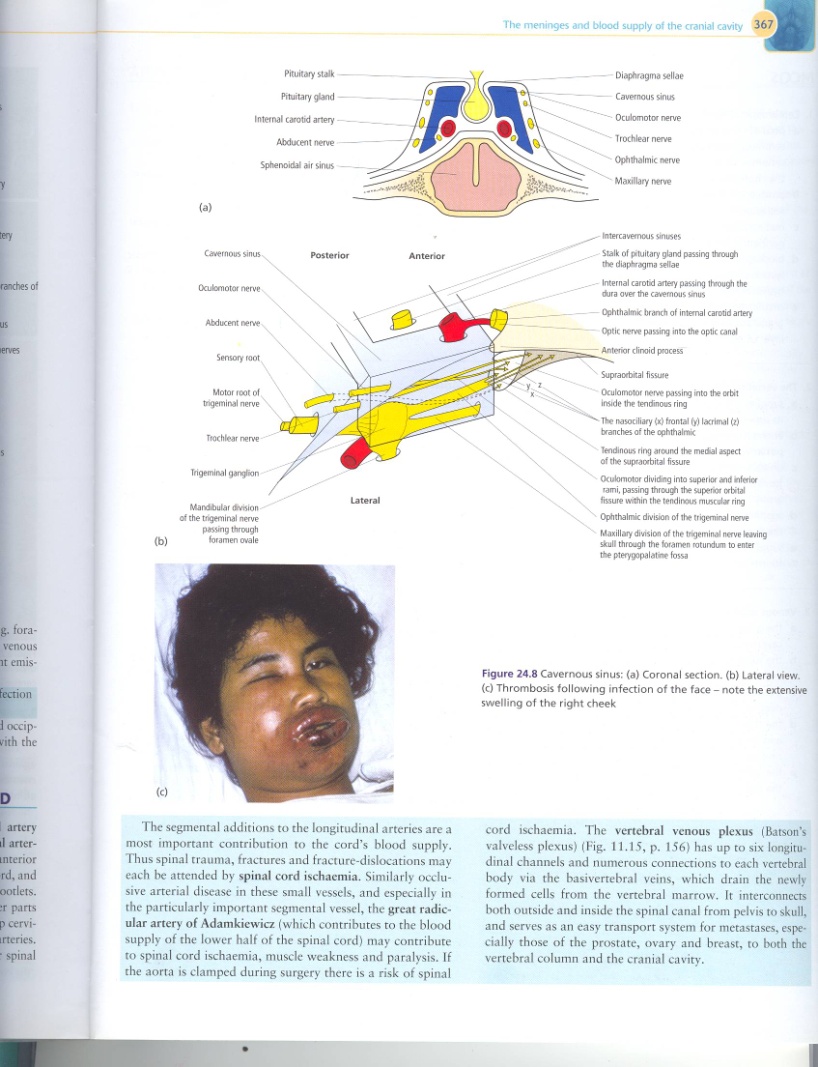 Infarction
 refers to tissue death (necrosis) that is caused by a local lack of oxygen due to obstruction of the tissue's blood supply
 Sinus thrombosis: 
 SSS thrombosis
 Superior Sagittal Sinus 
 Can complicates ear infection
 Cavernous Sinus thrombosis
 As a complication of infection in the dangerous area of the face
 Obstruction of venous drainage of the brain leads to Cerebral swelling (edema) and raised Intracranial Pressure.
ALSO, HOW WE ARE DOING ..?
Which statement(s) of the following is Wrong?
Superior Cerebral Veins terminate mainly into the Superior Sagittal sinus, and partly into superficial middle cerebral vein..!!
Infarction refers to tissue death (necrosis)..!!
Superior Cerebral Veins drain lateral surface of brain above the lateral sulcus..!!
Inferior Cerebral Veins terminate mainly into superficial middle cerebral vein & partly into Transverse sinus..!! 
Superficial Middle Cerebral Vein drains the lateral surface of the temporal lobe..!!
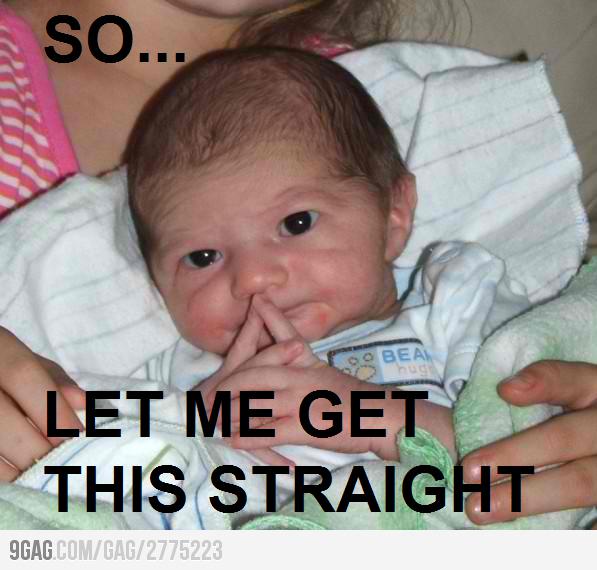 QUESTION?
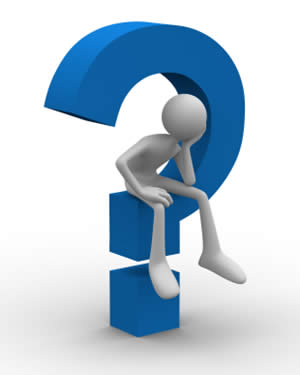